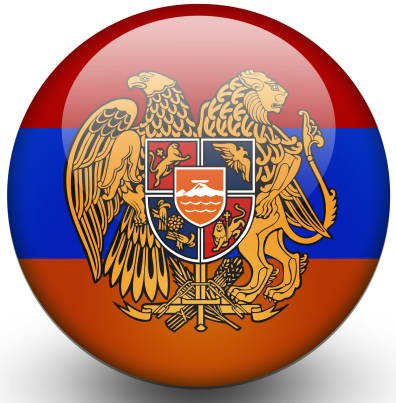 REPUBLIKA JERMENIJAMINISTARSTVO FINANSIJA
Procena rizika u strateškom i godišnjem planiranju interne revizije
Lavov 2012.
Revizorski prostor
Interna revizija pokriva sve javne institucije:
Kabinet predsednika Jermenije,
Sekretarijat Narodne skupštine,
Sekretarija Vlade,
Ministarstva i odeljenja.
[Speaker Notes: Takođe, interna revizija pokriva:
Javne nekomercijalne organizacije,
Akcionarske organizacije, sa javnim udelom preko 50%.
Odeljenja revizije se osnivaju samo u javnim institucijama i gradskim prefekturama.

Gorenavedena odljenja moraju da vrše revizije u nekomercijalnim organizacijama i zatvorenim akcionarskim organizacijama uspostavljenim u ovim entitetima ili prefekturama.]
Predmet revizije
Predmeti revizije u Jermeniji su oni radni procesi u organizaciji koji se izvršavaju radi ostvarivanja njenih ciljeva.
[Speaker Notes: Službe revizije identifikuju sve izvršene proces u subjektu i grupišu ih odgovarajuće radne procese. 

Identifikacija se vrši putem horizontalnih, vertikalnih i opštih sistema. 
Nakon identifikacije procesa, služba revizije dodeljuje šifru identiteta svakom od njih, koja sadrži informaciju o tome ko je odgovoran za taj konkretan proces i ko je zadužen za izvršenje (uklj. odeljenja).]
Modeli korišćeni pri proceni rizika
Više modela se koristi pri proceni rizika u Jermeniji:
Model zasnovan na pokazateljima rizika,
Model zasnovan na kritetijumima primenljivim na grupe organizacija.
[Speaker Notes: Pokazatelji predstavljaju scenarije kojima se, kada se pojave, dodeljuje određena ocena i rizik se određuje proporcionalno prema toj oceni. 
Ovaj model se koristi u carini. 
Model baziran na kriterijumima primenljivim na grupe organizacija. 
Organizacije se odabiraju po nekoliko kriterijuma, na primer: godišnji promet budžetskog finansiranja, broj javnih ugovora, itd. 
Ovaj model koristi Inspekcija finansijske kontrole.]
Model na kojem se zasniva Priručnik IR u Jermeniji
Procena rizija se zasniva na samoproceni subjekata revizije.
Identifikacija rizika
Uporedo sa procenom rizika, služba revizije takođe dobija informacije o prirodi rizika




Procena se ocenjuje od 1 do 4
[Speaker Notes: Jedinice ili osobe zadužene za izvršenje i razvijanje odgovarajućih procesa podnose sopstvene procene rizika za svaki porces jedinici revizije pre početka izrade izveštaja, uključujući tu i njihovu procenu, kako eventualnog neuspeha u izvršenju određenog procesa, tako i mogućeg uticaja takvog neuspeha.]
Šta revizori rade prilikom prilagođavanja pokazatelja rizika
Jedinica revizije, pošto je dobila informacije o evaluaciji rizika od subjekta revizije, primenjuje neke razmere odnosa.
Procene razmere se odabiraju u opsegu od 0.5 do 1.5.
Pokazatelj rizika = A*a*b*…*n
Prilagođavanje razmere
Udeo u finansiranju
Žalbe, ako postoje
Podsticaji 
Svaka strukturna ili druga promena
Itd.
Procena rizika
Grupe rizika
10
Uzorkovanje procenta po grupama rizika
11
Identifikovanje prioriteta u uzorkovanju
Prilikom uzorkovanja za grupe značajnog, srednjeg i niskog rizika, neophodno je proceniti prioritete, tj. one procese koji se moraju uzorkovati za strateško i godišnje planiranje.
Procena prioriteta
Procena se vrši na bazi vrednosti rizika u prethodne 3 godine.
Kako bi se ocenila razmera prioriteta, neophodno je da se uporedi vrednost rizika koju su sačinili revizori sa vrednostima za svaku od prethodnih godina.
Zavisno od toga kako se menja vrednost rizika, oni će identifikovati prvu razmeru
Matrica za dizajn razmere (K)
Uticaj po godinama
Formula za razmeru prioriteta (КП)
КП = (К1)x(КУ1) + (К2)x(КУ2) + (К3)x(КУ3)
Strateško planiranje i procena resursa
Nakon svih neophodnih proračuna, svi odabrani procesi moraju se uključiti u strateški plan 

Procena resursa je neophodna kako bi se identifikovali zahtevi za izvršenje zadataka revizije. 
Ako zahtevani resursi nisu dovoljni za izvršenje godišnjeg plana,  jedinica revizije će obuhvatiti dodatne resurse,  uključujuići stručnjake.
Hvala na pažnji!

Grigor Aramyan
Rukovodilac Službe za metodologiju interne revizije, Ministarstvo finansija, Republika Jermenija
Tel.: +37491 40-70-67
e-mail:  grigor.aramyan@minfin.am